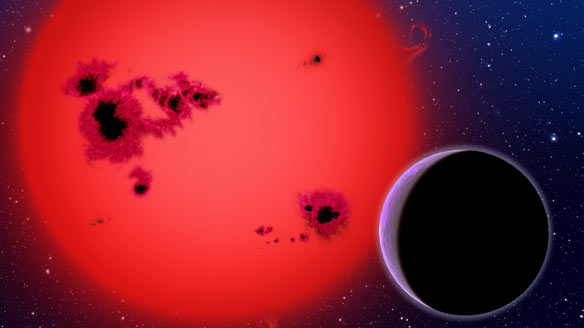 M Dwarf Variability & Transits In The Near Infrared
RoPACS Meeting Lisbon 2010
Niall Goudling (n.t.goulding@herts.ac.uk)
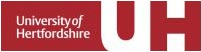 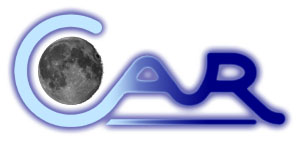 Overview
Introduction
Selecting candidate M dwarfs
Identifying variable stars
Light curve manipulation
Some results
Introduction
Variability of M dwarfs has a wide impact:
Understanding magnetic activity and variability of M dwarfs
Implications of transit surveys
Implications for astrobiology

Up to 80% of later M dwarfs are active.

Spot coverage can be over 50% and up to ~70%.
S. Sciortino et al. (1998)
A. Reiners (2006)
Selecting M Dwarfs
Using relations from Covey et al (2007)
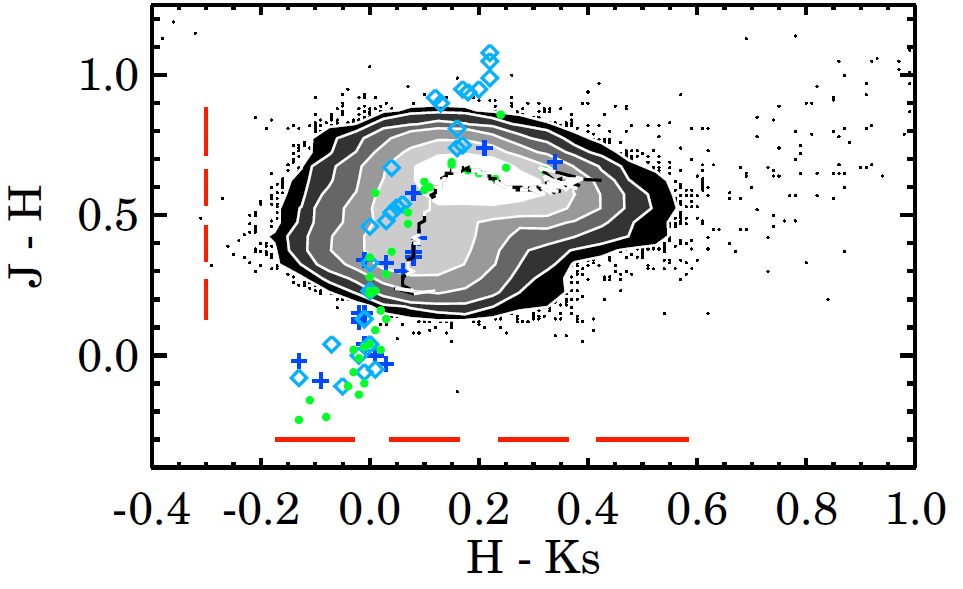 Luminosity class tracks on colour colour plots
(Plots used: r-i vs g-r; z-J vs i-z; J-H vs z-J; H-Ks vs J-H; i-Ks vs g-i)
Selecting M Dwarfs
Using relations from Covey at al (2007)
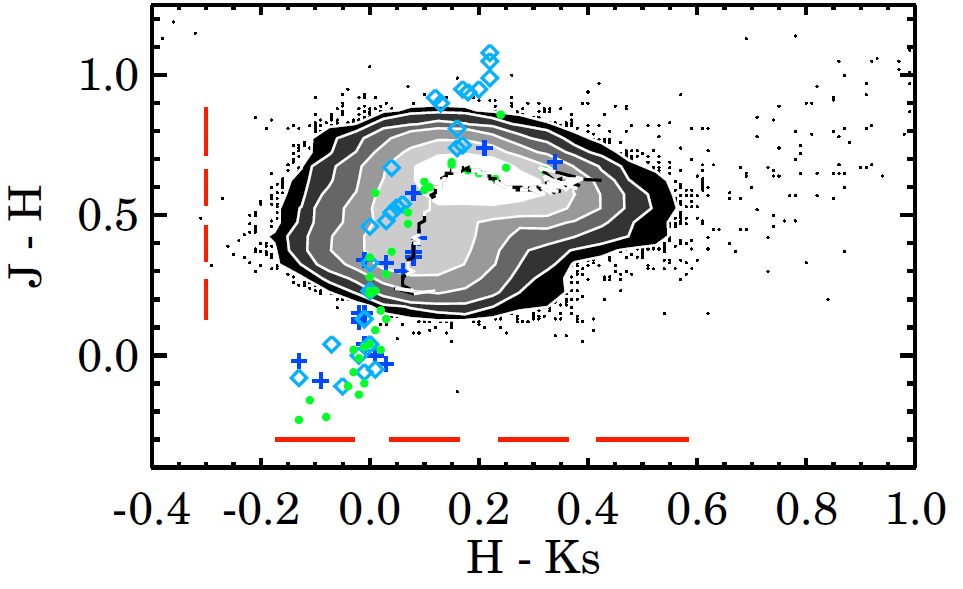 Luminosity class tracks on colour colour plots
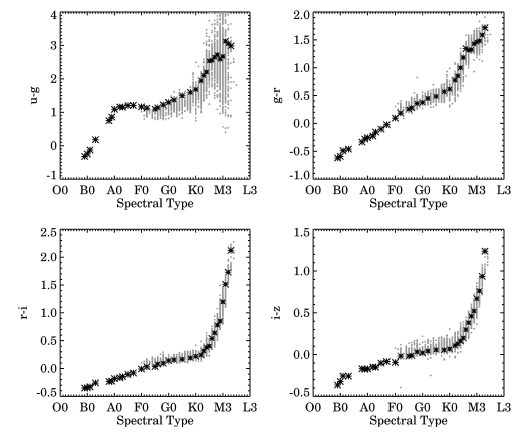 + 
Polynomials fitted to standard spectral positions in 7D colour space
(Plots used: r-i vs g-r; z-J vs i-z; J-H vs z-J; H-Ks vs J-H; i-Ks vs g-i)
Estimating Spectral Type/Lum. Class
Using 2MASS (JHKs) and SDSS (ugriz) filters

Each colour-colour plot estimates a class for a star.
Each colour-type plot estimates a type.
Modal class found.
Resistant mean of spectral types found to give “average” spectral type.

Sample of ~3800 potential M dwarfs in total.
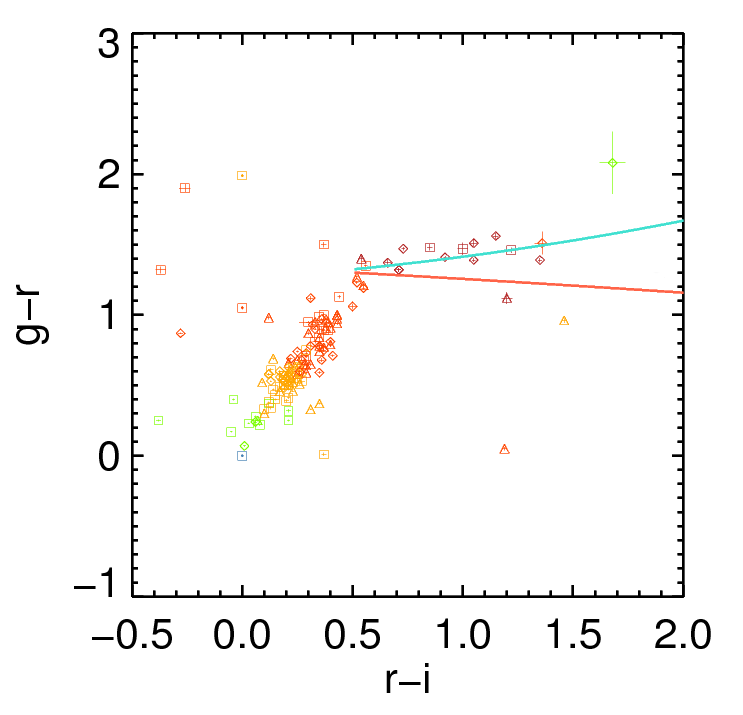 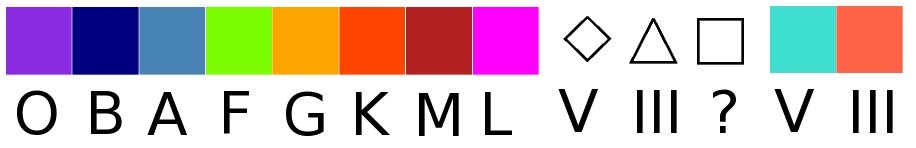 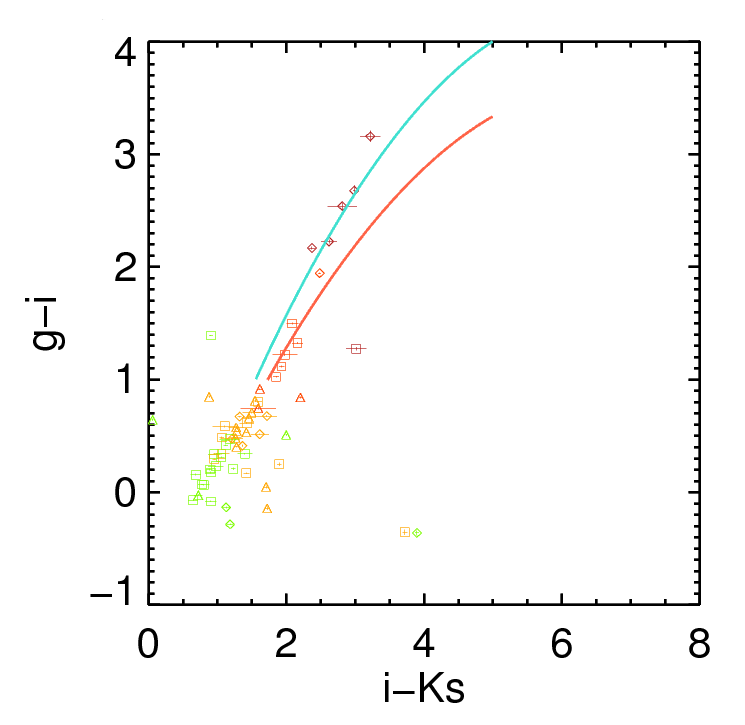 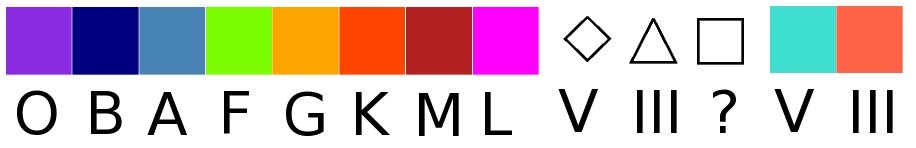 19hr Field Spectral Types
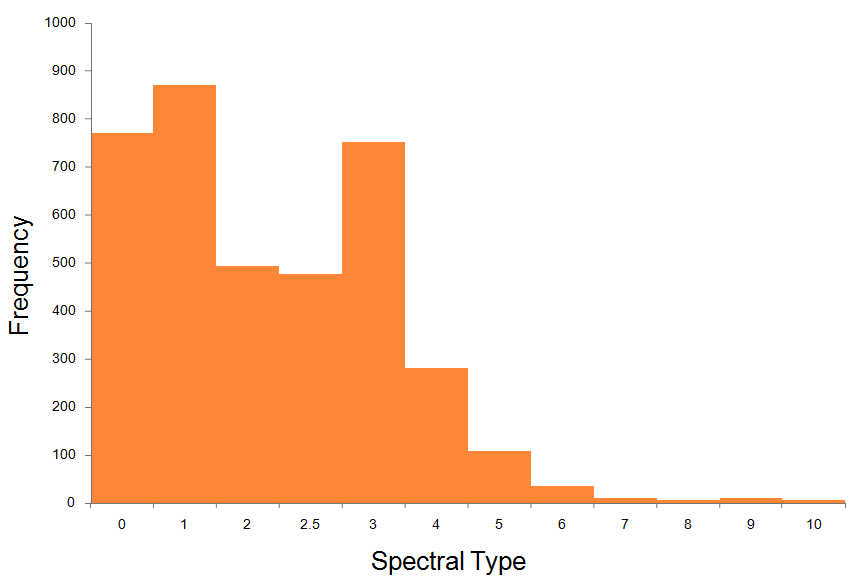 Frequency
Spectral Type
Periodograms
M Dwarf candidate →  Periodogram + folding code

Periods found in light curves with Lomb-Scargle Periodogram.

Least squares sinusoid fitting.

Generally good with intrinsic variations and deep EBs.

Not good with transits or shallow EBs.
19.55+36.60-3_3751
Periodogram
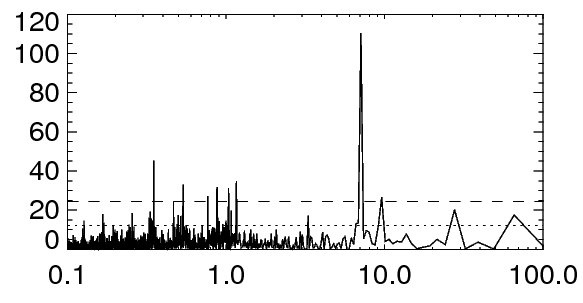 Peak at 7.08 days
Power
Period (days)
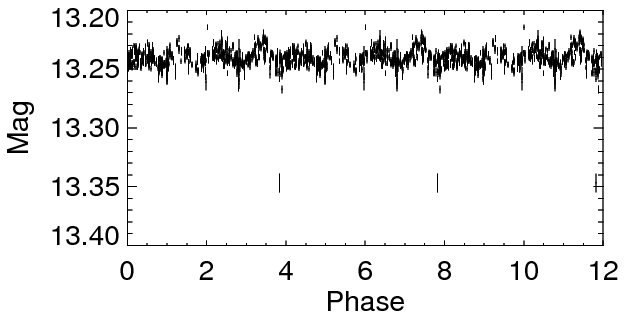 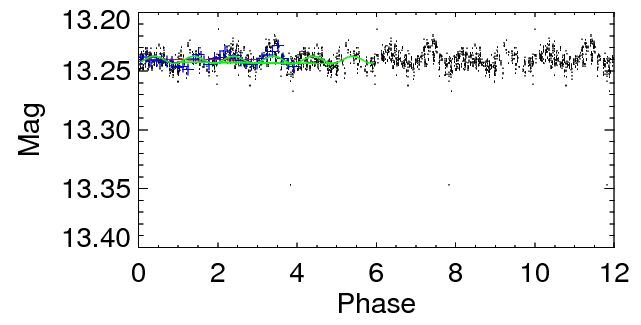 Periodograms have only limited use:
19.55+36.60-2_1819
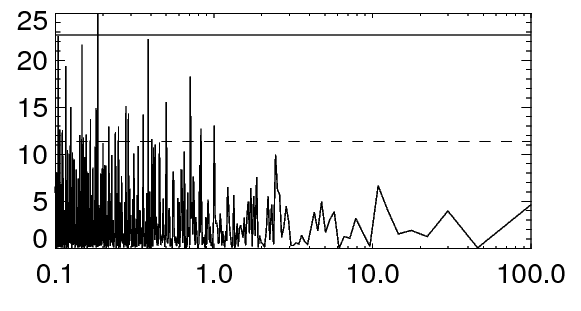 Peak corresponding to EB period p=0.83 days
Power
Period (days)
Problems...
Aliasing with observational period...
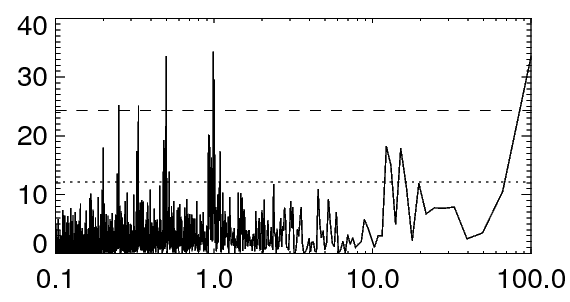 Problems...
Aliasing with observational period...
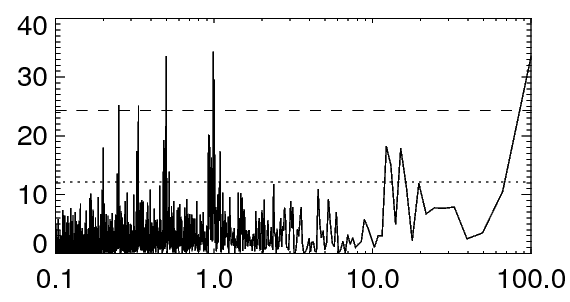 Periods at 1.000, 0.500, 0.333, 0.250, 0.200 (±0.0005) days
Problems...
Aliasing with observational period...
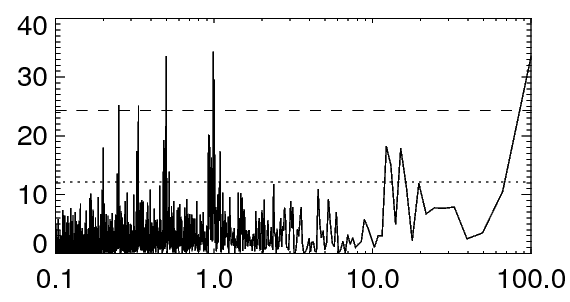 Periods at 1.000, 0.500, 0.333, 0.250, 0.200 (±0.0005) days
Follow up?
Some Examples
Spectral Type=M2.5±1.21
Period= 3.82 days
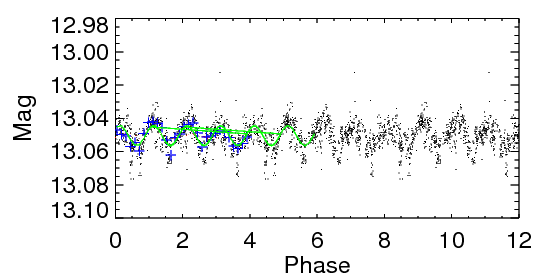 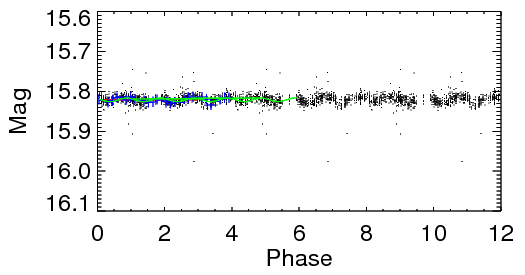 Some Examples
Spectral Type=M2±0.61
Period= 2.45 days
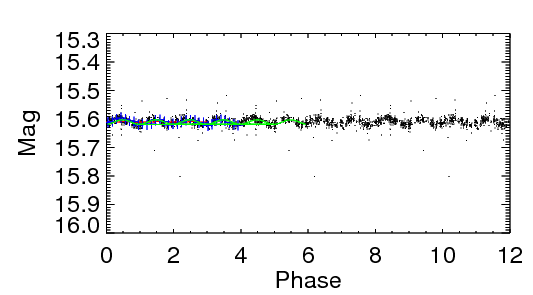 Some Examples
Spectral Type=M2±0.61
Period= 2.45 days
Second period?
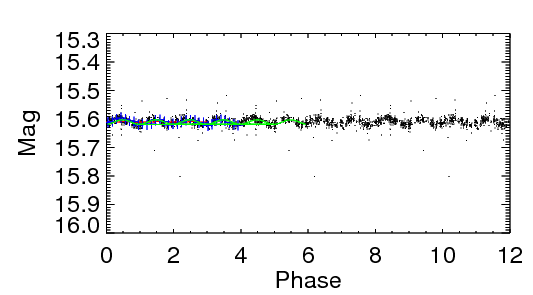 Some Examples
Spectral Type=M1±1.18
Period= 17.48 days
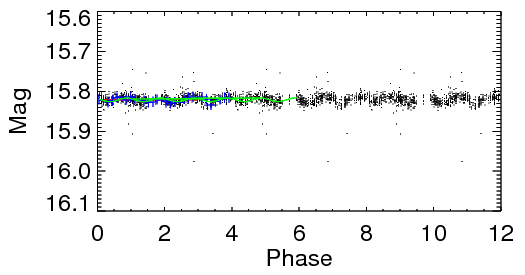 Some Examples
Spectral Type=M0±2.07
Period= 35.58 days
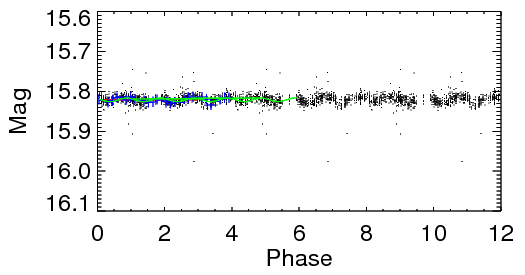 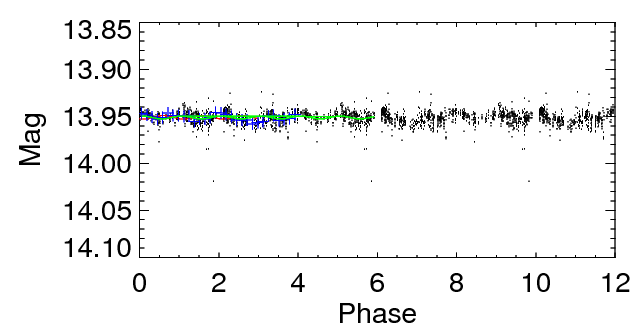 A Few EBs...
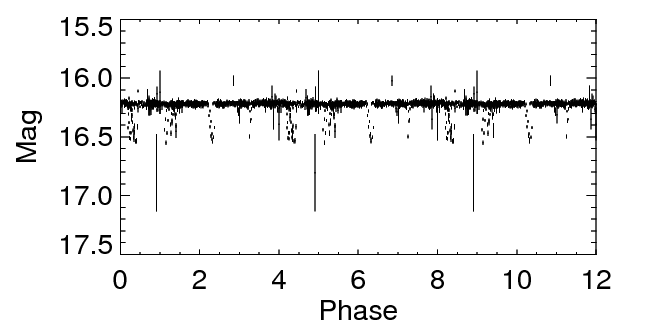 A Few EBs...
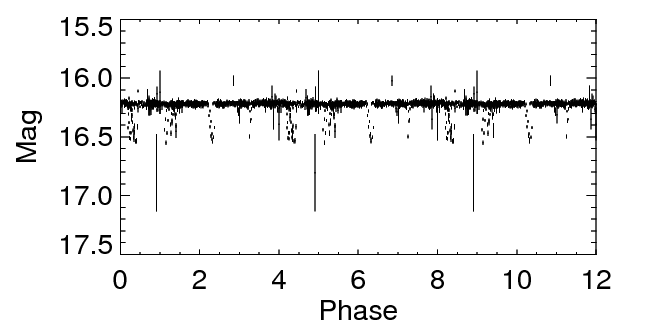 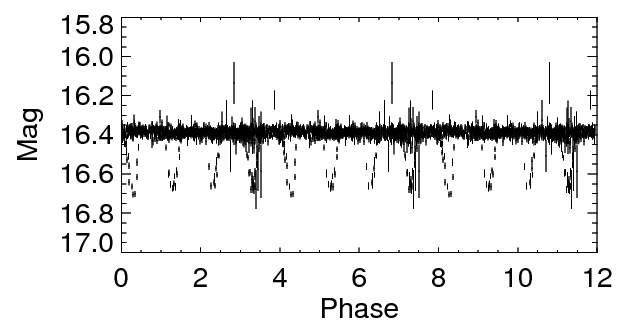 A Few EBs...
But only 33 variable stars so far....
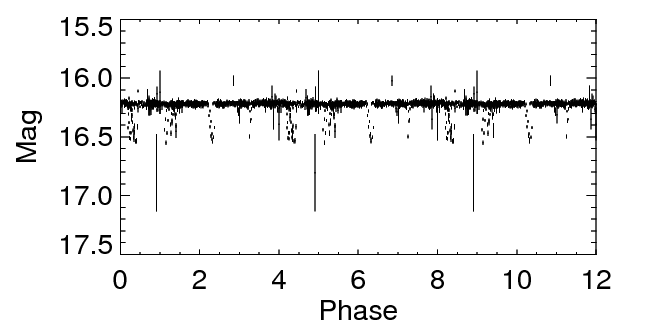 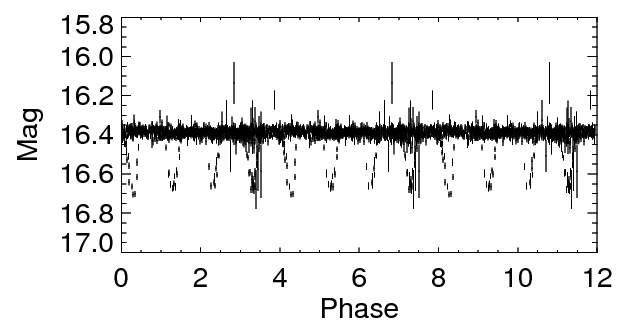 Some Results...
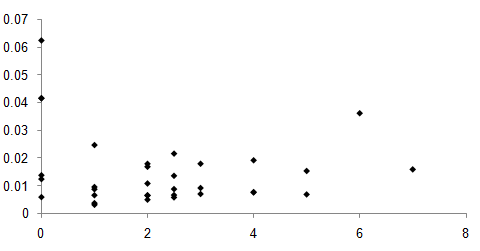 Amplitude
Spectral Type
Some Results...
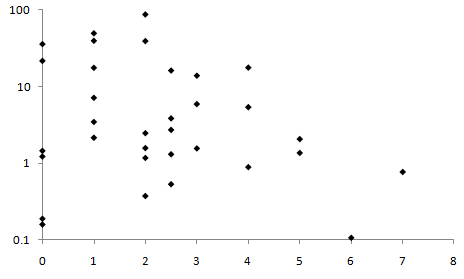 Period
Spectral Type
Some Results...
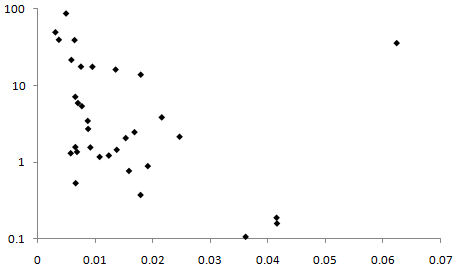 Period
Amplitude
Impact of Nearby Stars?
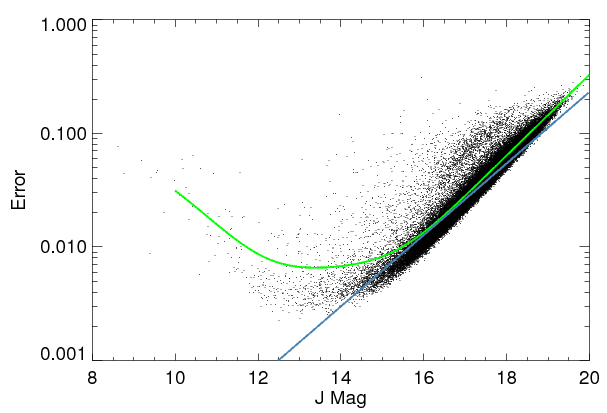 83%
90%
57%
Future work
Improve stellar classification.

More thorough period search; follow up for longer periods.

Gain an idea of the fraction of M dwarfs that are periodically variable.

Period search in 03hr, 07hr and 17hr fields.

Can flaring events be detected in WTS light curves?
Summary
Understanding activity of M dwarfs is important for better transit models and transit identification.

M dwarf variability seems to be low level (~ ±0.01 Mag)

More periodicity needs to be found to identify p, A, and Spectral Type relations (if any).
Thank you!